Parents of individuals with an addiction – Results of the BEPAS study
Anja Bischof, Hans-Jürgen Rumpf, Gallus Bischof

University of Lübeck, Dpt. of Psychiatry and Psychotherapy, Research group S:TEP
AFINet Conference 15-17 June 2023
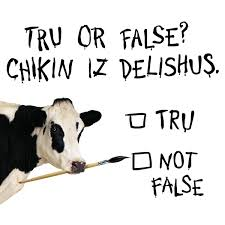 COI - Disclosure
Personal (all authors):
No financial support for resarch, talks, counseling or other activities by any industry or other third parties with ecomonic interests. 

The study was funded by:
The German Ministry of Health (BMG), Grant No. ZMVI5-2514DSM208

The Ministry had no role in the conduct, analysis, 
interpretation, reporting, or presentation.
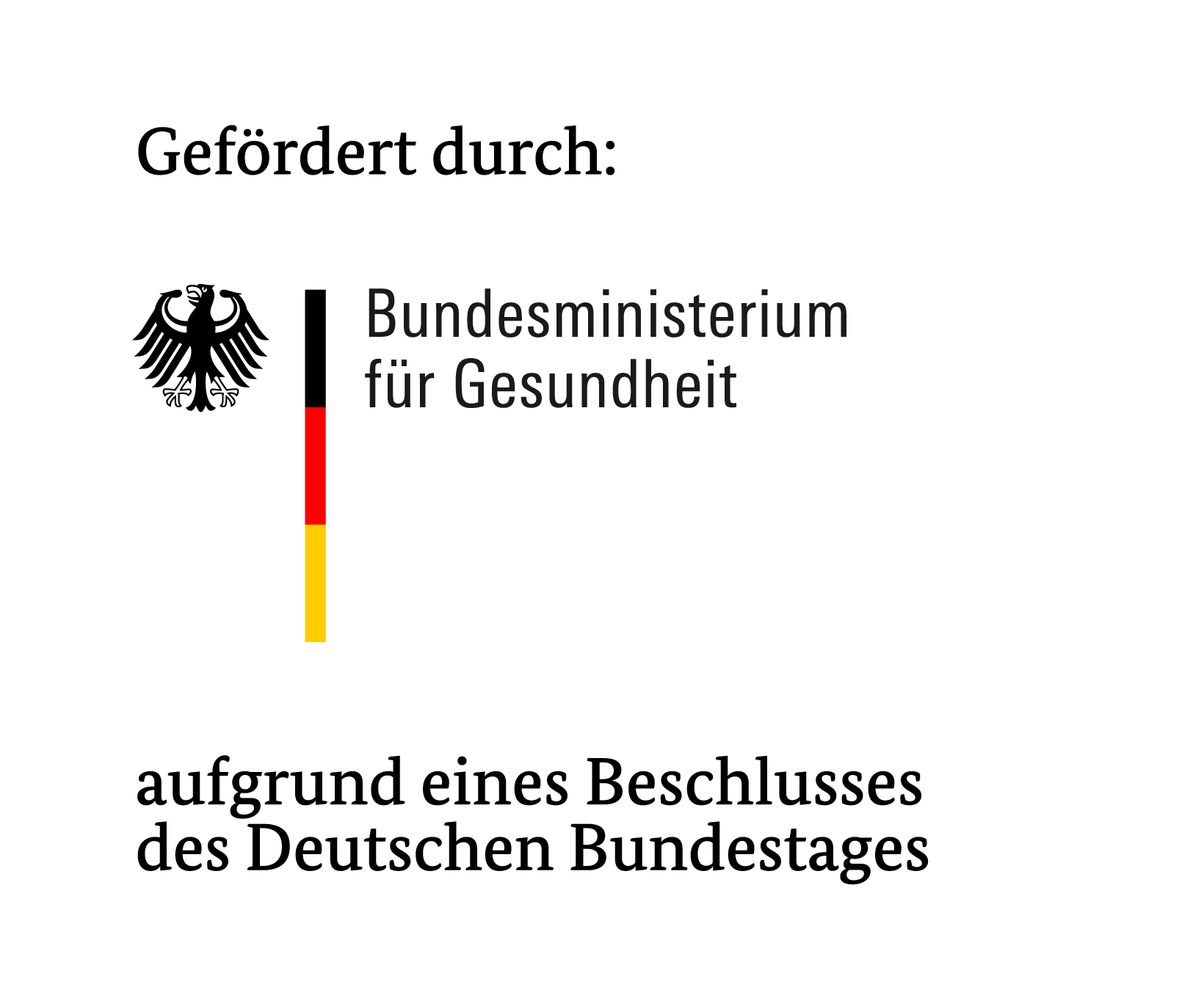 2
Background
Negative impact of addiction on well-being and health of family members demonstrated in various studies
Increased strain and stress
Increased medical costs
Majority of studies: Mainly focus on female partners of individuals with an addiction
Burden and Coping strategies of family members affected by addiction (FMAs) vary depending on gender (Orford et al. 2005)
Females experience more violence
Males have other coping strategies than females
3
Parents
Proportion of parents among FMAs in a German nationwide sample: 10.3% (Bischof et al. 2022)
Research mostly on mothers
Role attributions in the parenting unit (father financial provider, mother main care-giver)
Bias in research concerning family bonding and responsibilities (Smith & Estefan 2014)
Communication problems between mothers and fathers → additional family stress
4
Research question
Are there gender-related differences between mothers and fathers of individuals with an addiction in terms of strain, resources, barriers to treatment and needs?
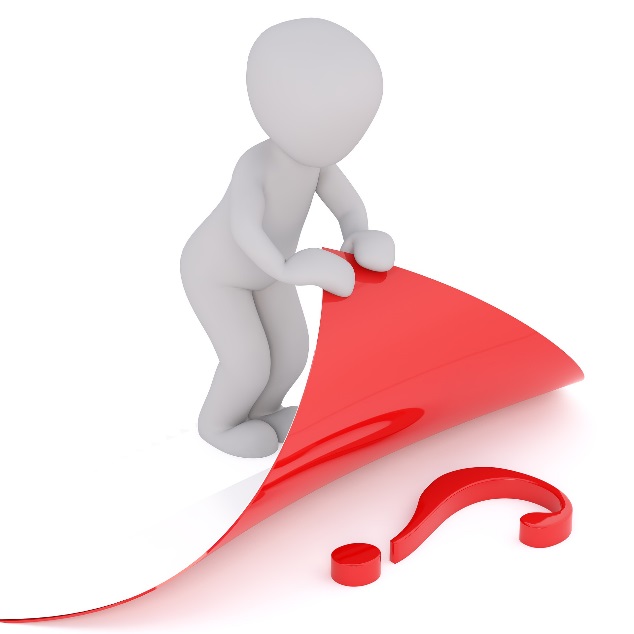 5
BEPAS – Burden, Expectancies, Perspectives of Addicted individuals‘ Significant others study: a multimodal approach
Mixed-method study over 24 months
Study focus:
Stress and strain factors & resources of FMAs
Need for support and barriers to treatment
Aims
Derivation of an integrative model for a conceptual understanding of strain and resources
Stimulus for the improvement of the health care situation for FMAs in Germany
6
Based on the SSCSM
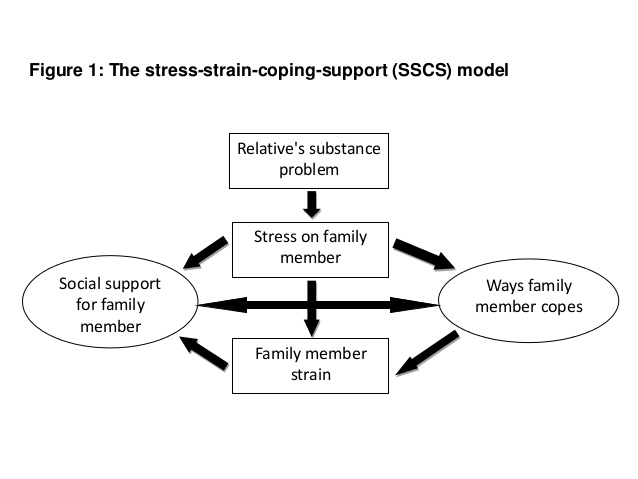 „Stress-Strain-Coping-Support-Model“ (Orford et al. 2005)
7
BEPAS Study design
Recruitment (N=100):
Self-help groups for FMAs (theoretical sampling approach)
Pro-active screening in general practices and general hospitals
Inclusion criteria:
Age 18 years
Regular contact to the index patient (IP)
Addiction of the IP within past 12 months

Parents: 22 mothers, 9 fathers

Face-to-face qualitative semi-structured interviews
Recording and summary within 24 hours
Analysis based on Grounded Theory
Assessment of quantitative questionnaires after the interviews
8
Manual-based qualitative interview
9
RESULTSDemographics
10
Addiction form
54.8% of the IPs had probIems with more than one substance or behaviour
11
Strain
Both:
Impairment of family and professional life
Unreliability and unpredictability of IP
Communication problems
Stress
12
Confirmation of psychological burden in the quantitative questionnaires:
Short Questionnaire for Family Members – Affected by Addiction (SQFM-AA; Buchner, Koytek, Fischer, Wodarz, & Wolstein, 2016)
Subscale psychological strain: sig. difference between mothers (M=7.5, SD=1.6) and fathers (M=5.9, SD=1.6) with a higher strain in mothers (U=46.0, z=-2.373, p=.018)

Patient Health Questionnaire (PHQ-8; Spitzer, Kroenke, & Williams, 1999)
Depression: sig. difference between mothers (M=8.3, SD=5.1) and fathers (M=4.2, SD=3.0, U=47.5, z=-2.253, p=.024)
None of the fathers, but eight mothers scored >9 in PHQ-8 (= moderate depression)

General health status:
Mothers assessed theirs sig. poorer (M=3.1, SD=0.8) than fathers (M=2.2, SD=0.8; U=49.0, z=-2.489, p=.013)
13
Coping strategies
14
Resources
15
Needs and barriers
Both:
Were equally dissatisfied with the undifferentiated, partly stigmatising portrayal of addiction in the media
Criticism on the lack of presence/visibility and networking of the addiction help system 
Criticism of the lack of accessibility of support facilities
Criticism of the difficult access or long waiting times for further (therapeutic) support services for their IPs
Need for more information and counselling at schools
Need for more awareness in the public and in the media
16
Needs and barriers
17
Conclusions
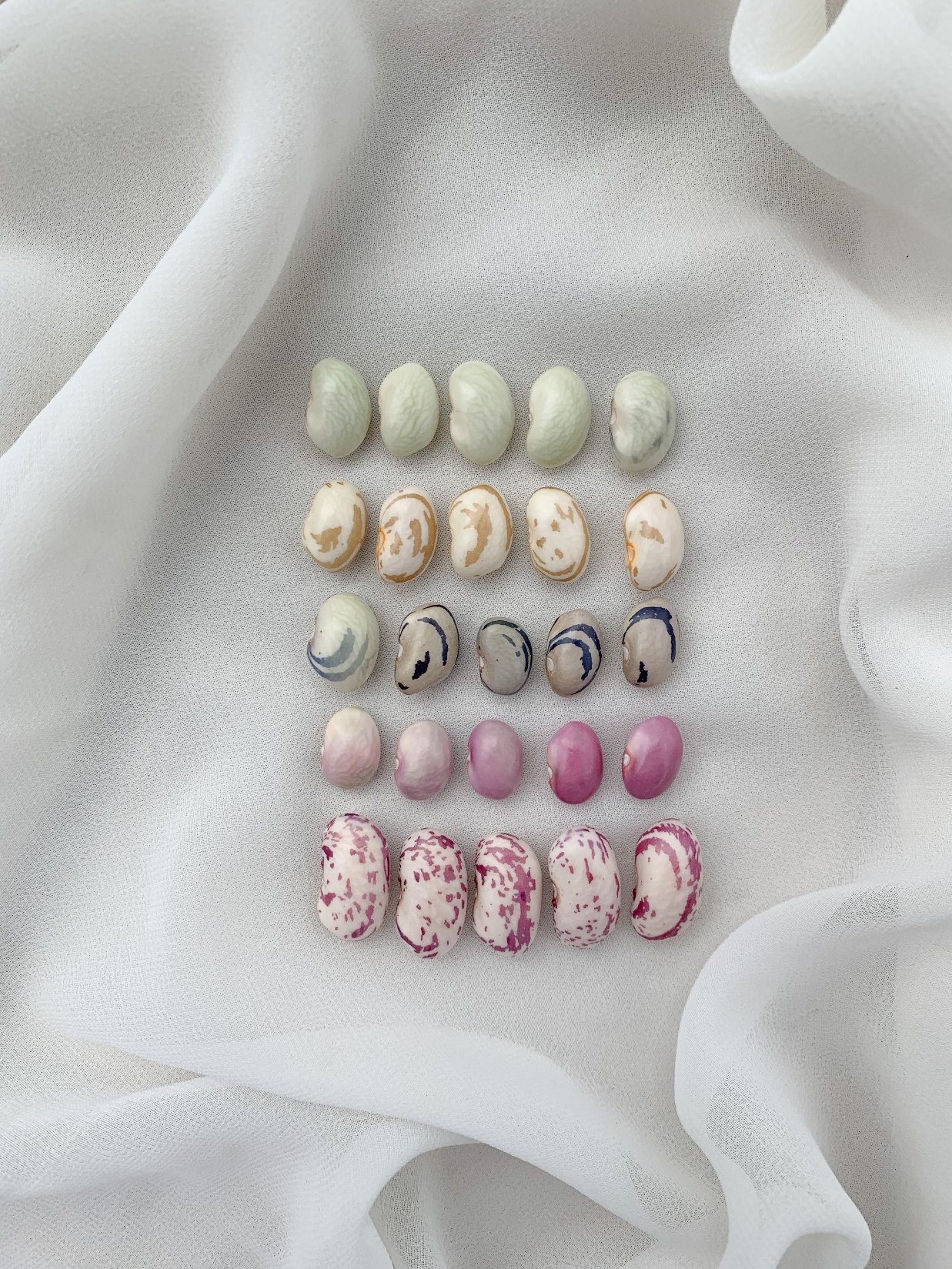 Same same but different
18
Conclusions
Complex psychosocial stress situation of parents of children with an addiction
Similar severity in strain in mothers and fathers
Differences in stress factors, adverse consequences, and coping
Reason for neglect of mothers‘ own needs may lie in gender role expectancies (mother as primary care-giver, closer bonding)
Gender role expectancies may result in self-stigmatisation (guilt, shame)
Fear of being held responsible
Higher stress and strain
Coping strategies that are ineffective and lead to higher stress
Barriers to treatment
19
Cooperation partners
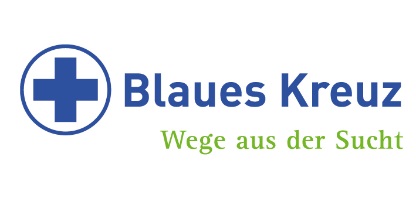 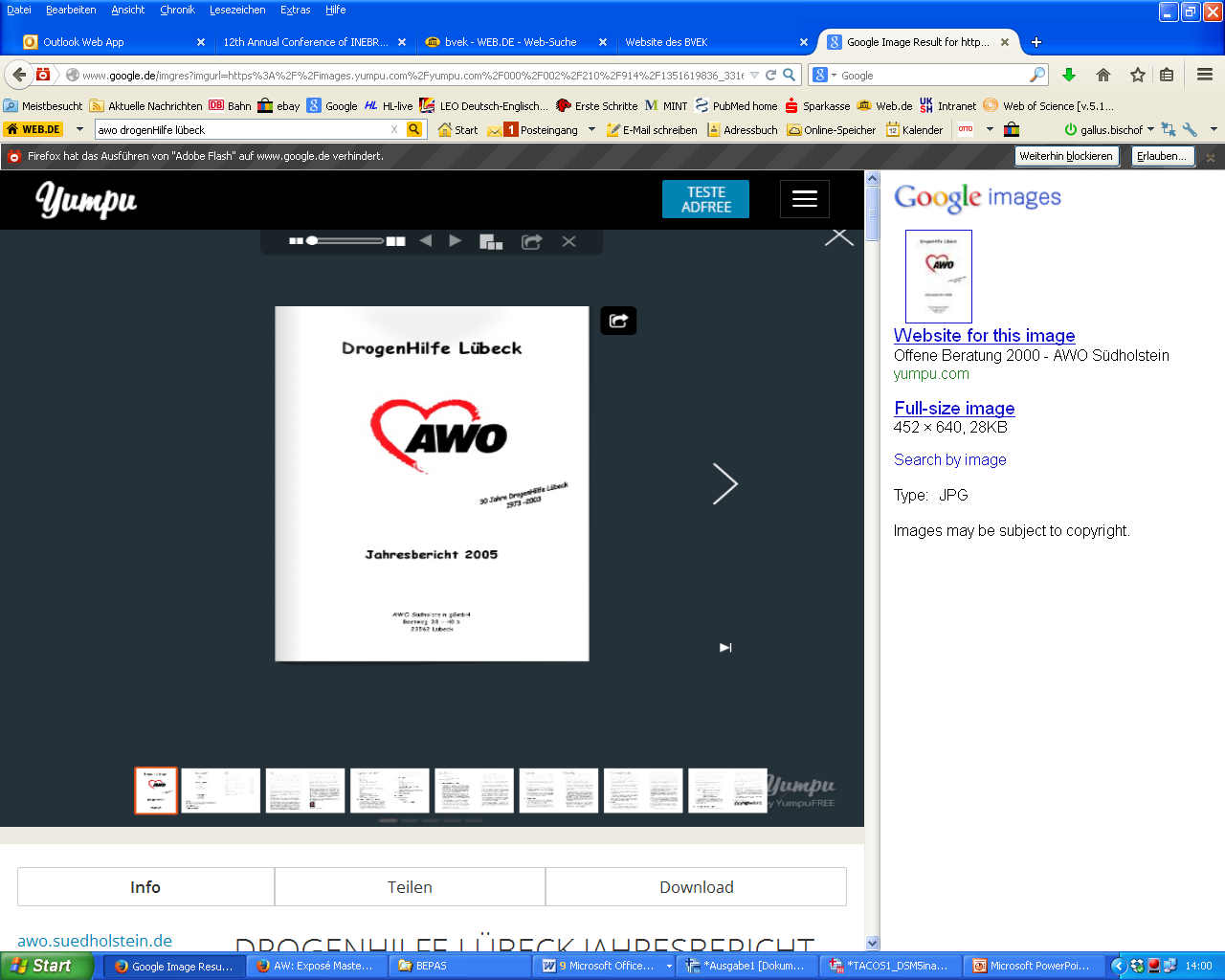 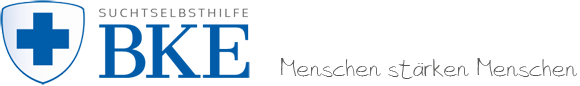 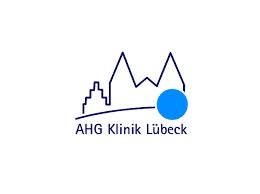 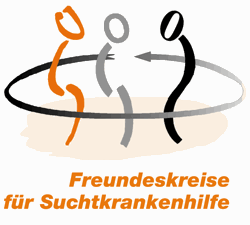 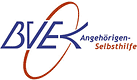 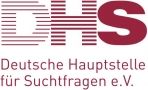 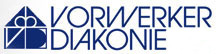 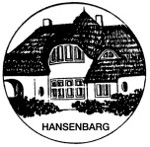 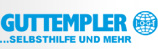 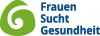 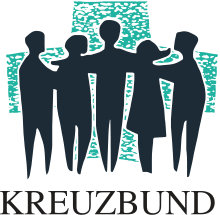 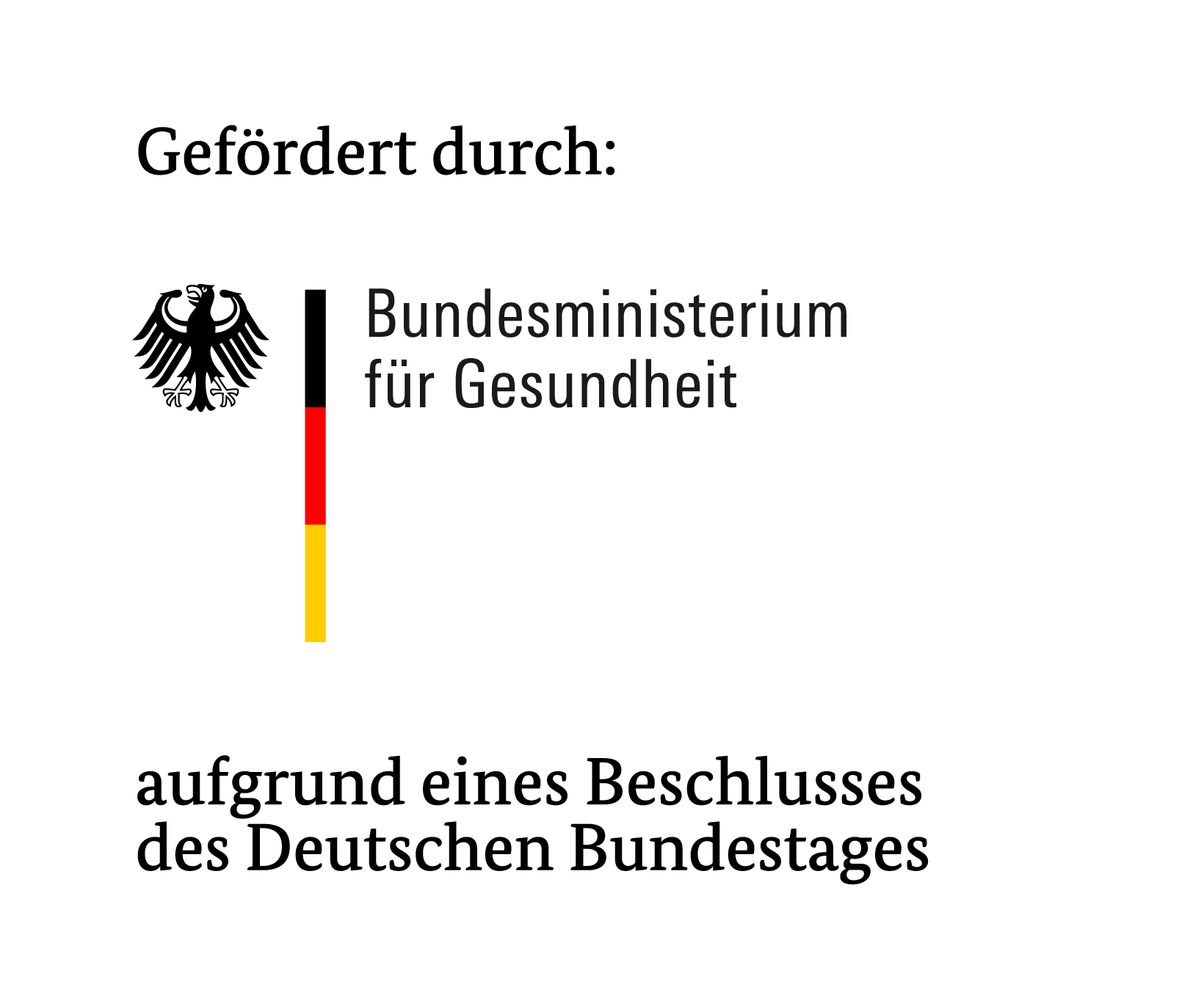 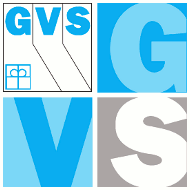 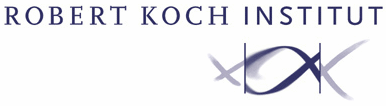 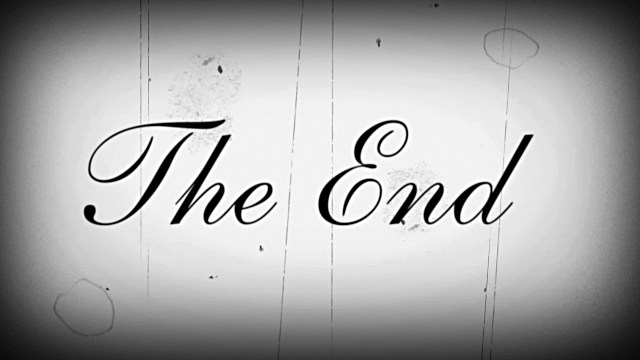 Thank you for listening!Questions, critique, suggestions:anja.bischof@uksh.de
21